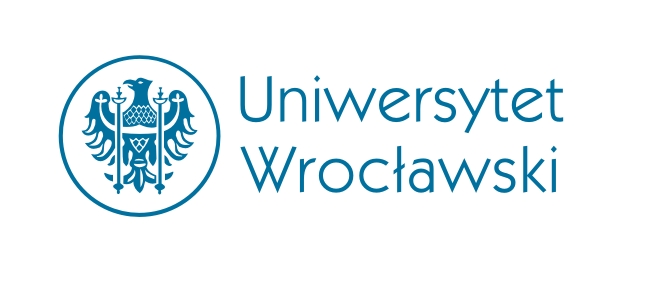 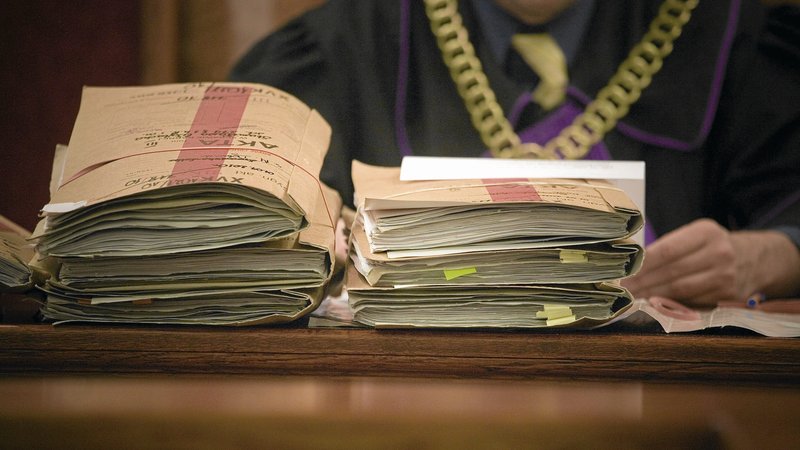 Informacje organizacyjne, podstawowe informacje o procesie karnym
Wykład 1
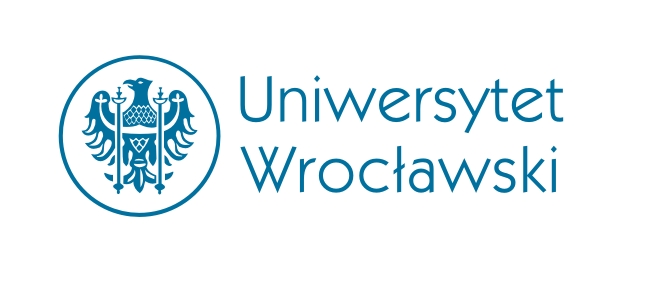 Zasady zaliczenia przedmiotu
Warunkiem przystąpienia do egzaminu jest uzyskanie oceny pozytywnej z ćwiczeń. 
Egzamin w formie pisemnej – dwie części:
Część testowo-opisowa (15 pytań testowych, 5 definicji, pytanie opisowe)
Część kazusowa – możliwość korzystania z kodeksu w formie książeczkowej
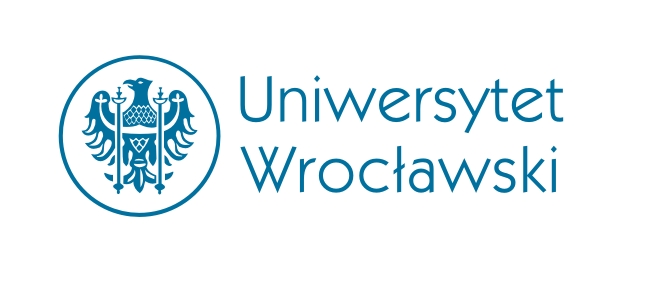 Zasady zaliczenia przedmiotu
Prowadząca: 
dr Dominika Czerniak 
dominika.czerniak@uwr.edu.pl

Terminy konsultacji dostępne na stronie internetowej. Konsultacje odbywają się w pokoju 201 A.  Zachęcam również do kontaktu mailowego.
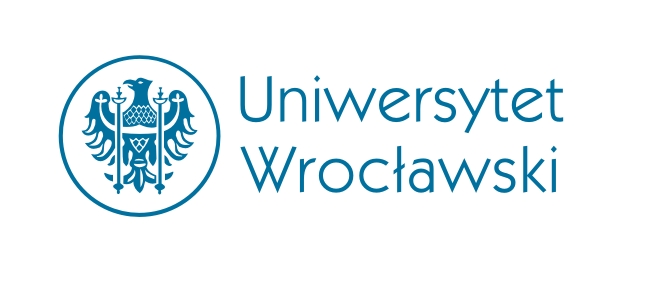 Materiały do nauki
Kodeks postępowania karnego (w formie „książeczkowej”)
Ustawy, konwencje i dyrektywy wskazane na liście pytań egzaminacyjnych
Podręczniki – ważne, żeby zgadzał się stan prawny (nie warto kupować i uczyć się z podręczników sprzed 2019 r.)
Wedle wyboru studenta/studentki; np.: 
J. Zagrodnik (red.), Proces karny, Warszawa 2021
J. Skorupka (red.), Proces karny, Warszawa 2022 
Po wykładzie będą umieszczane prezentacje – mają pomocniczy charakter, podstawowe źródło wiedzy to podręcznik.
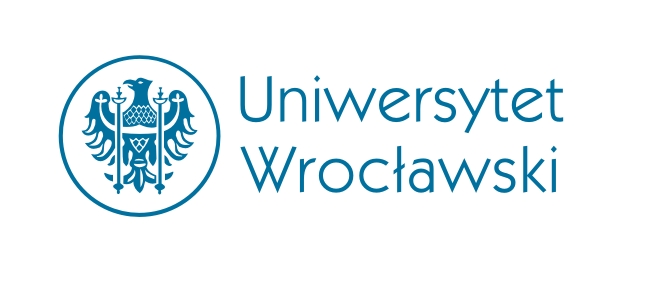 Z czego się nie uczyć:
Ze skryptów
Z opracowań w styli proces karny last minute – nie jest to odpowiednie źródło informacji, zdecydowanie niewystarczające do zaliczenia egzaminu 
W internecie często są informacje odnoszące się do nieaktualnego stanu prawnego albo po prostu błędne – trzeba uważać i sprawdzać z kodeksem, czy aby na pewno dana informacja jest prawdziwa/aktualna
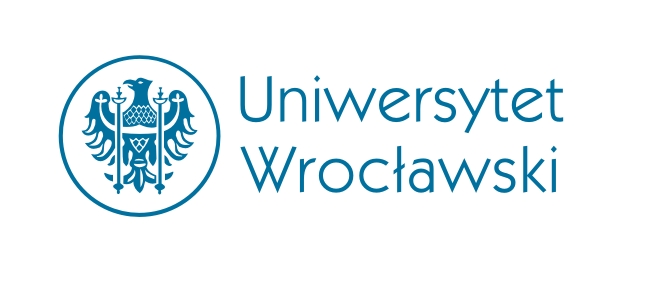 Postępowanie karne, prawo karne procesowe, proces karny – definicje
Prawo karne procesowe to zbiór przepisów regulujących proces karny przez określenie modelu, czyli zespołu jego podstawowych elementów.
Proces karny jest obligatoryjną formą stwierdzenia winy danej osoby, jeśli udowodnione zostanie, że popełniła ona przestępstwo. 
Postępowanie karne – etap/wydzielona część procesu karnego, ale tymi pojęciami w zasadzie posługujemy się zamiennie.
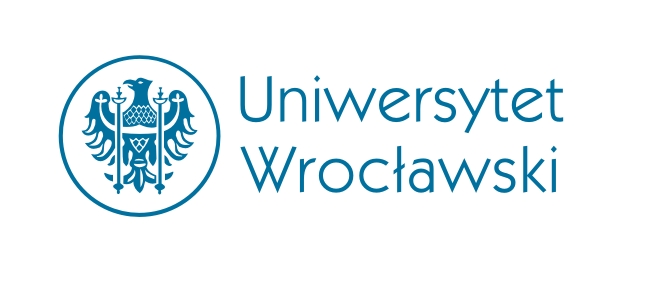 Postępowanie karne, prawo karne procesowe, proces karny – definicje
Proces karny to zespół prawnie uregulowanych czynności organów państwa i innych uczestników postępowania. Jest to działalność przemyślana i z góry zaplanowana. 
Ważne pojęcie – przewidywalność postępowania – chodzi o to, by na podstawie lektury przepisów kpk i innych ustaw, jednostka była świadoma działań, które są wobec niej podejmowane i wiedziała, w jaki sposób powinna postępować, by efektywnie bronić swoich interesów w toku postępowania. Chodzi o wyeliminowanie dowolności działania organów procesowych (i innych uczestników postępowania).
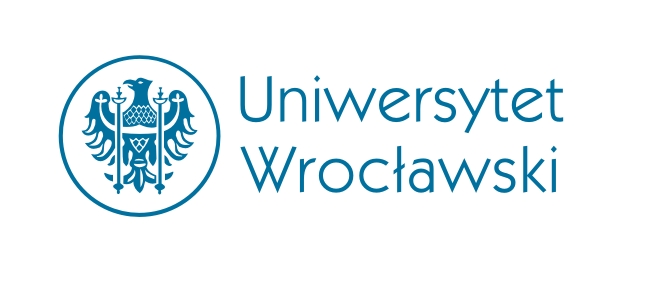 Postępowanie karne, prawo karne procesowe, proces karny – definicje
Proces karny – przewidziane prawem zachowanie organów państwowych i pozostałych uczestników postępowania zmierzające do wykrycia i ustalenia, czy doszło do popełnienia czynu zabronionego, czy stanowi on przestępstwo, ustalenia sprawcy przestępstwa, wymierzenia mu kary lub zastosowania innych środków reakcji prawnokarnej, a w razie stwierdzenia braku winy, braku sprawstwa lub zaistnienia innych okoliczności wyłączających odpowiedzialność karną – do uniewinnienia oskarżonego lub umorzenia postępowania karnego.
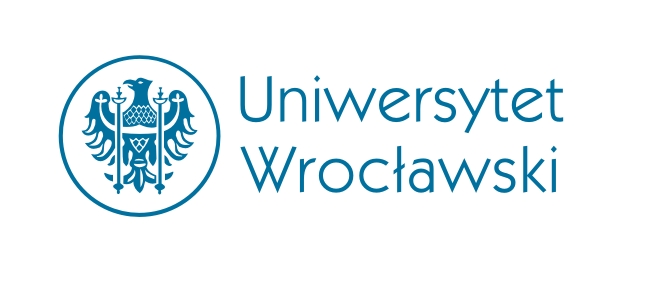 Stadia postępowania
Postępowanie przejściowe
(oddanie sprawy pod sąd)
Uregulowane w kodeksie karnym wykonawczym
Postępowanie jurysdykcyjne (sądowe)
Postępowanie karne a czynności poza postępowaniem karnym
Nie wszystkie czynności wykonywane przez Policję albo inne służy (Straż Graniczną, CBA, ABW) są prowadzone w ramach postępowania karnego. Szereg czynności – zwłaszcza Policja – wykonuje w ramach „codziennej” działalności.
Art. 14. 1. W granicach swych zadań Policja wykonuje czynności: operacyjno-rozpoznawcze, dochodzeniowo-śledcze i administracyjno-porządkowe w celu:
1) rozpoznawania, zapobiegania i wykrywania przestępstw, przestępstw skarbowych i wykroczeń;
2) poszukiwania osób ukrywających się przed organami ścigania lub wymiaru sprawiedliwości, zwanych dalej "osobami poszukiwanymi";
3) poszukiwania osób, które na skutek wystąpienia zdarzenia uniemożliwiającego ustalenie miejsca ich pobytu należy odnaleźć w celu zapewnienia ochrony ich życia, zdrowia lub wolności, zwanych dalej "osobami zaginionymi".

Czynności Policji – art. 15 ustawy o Policji
Legitymowanie a zatrzymanie
https://www.prawo.pl/prawnicy-sady/kiedy-legitymowanie-przez-policje-jest-zatrzymaniem,522424.html 
An identity check by the police can fall within the scope of the private life of the person subjected to that check, and therefore, constitute an interference in that person’s private life as protected by Article 8 of the Convention. In particular, the Court has found that the use of coercive powers conferred by legislation to require an individual to submit to an identity check and a detailed search of his person, his clothing and his personal belongings amounted to an interference with the right to respect for private life (see Gillan and Quinton v. the United Kingdom, no. 4158/05, § 63, ECHR 2010 (extracts), and Vig v. Hungary, no. 59648/13, § 49, 14 January 2021). The public nature of the search may, in certain cases, compound the seriousness of the interference because of an element of humiliation and embarrassment (see Gillan and Quinton, cited above, § 63).
Legitymowanie a zatrzymanie
W sytuacji, gdy funkcjonariusz organu państwowego lub upoważnionej do legitymowania instytucji żąda podania wskazanych w przepisie danych osobowych w wypadku, gdy nie ma do tego podstawy prawnej, obywatel może odmówić podania danych osobowych bez konsekwencji prawnych.
Wyrok Sądu Najwyższego z 31.03.2021 r., II KK 422/20
https://wiadomosci.onet.pl/tylko-w-onecie/policjanci-wykorzystuja-do-komunikacji-whatsappa-to-niedopuszczalne/7x6klel <-- bardzo ciekawy artykuł
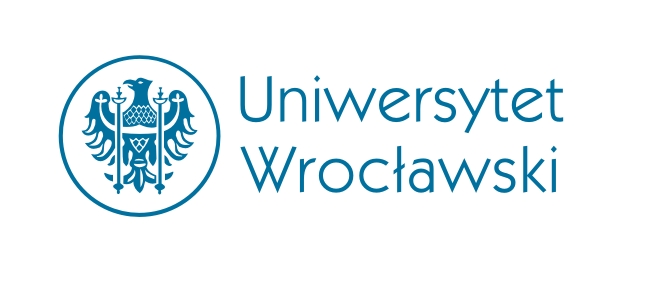 Źródła prawa karnego procesowego
Konstytucja 
Ratyfikowane umowy międzynarodowe (np. EKPC, MPPOiP)
Dyrektywy UE (zwłaszcza te, dotyczące praw oskarżonego w procesie karnym, praw ofiar przestępstw, współpracy wymiarów sprawiedliwości w UE)
KPK i inne ustawy (np. ustawa o świadku koronnym, ustawa o Policji)
Rozporządzenia (np. MS w sprawie organów uprawnionych do prowadzenia dochodzenia)
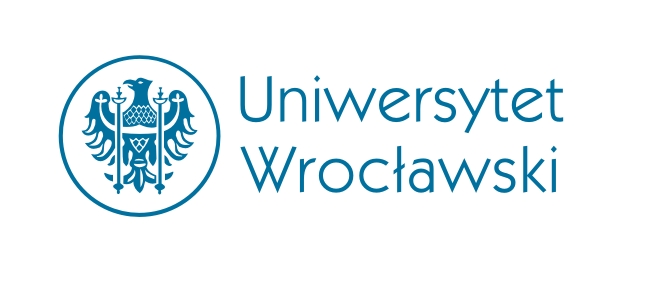 Źródła prawa karnego procesowego
ORZECZNICTWO SĄDÓW 
NIE JEST ŹRÓDŁEM PRAWA

Tak samo jak zwyczaj, czy sposób wykładni określonych przepisów prawa nie stanowi źródła prawa, nawet jeśli orzeczenia wydają najwyższe organy sądowe.
Znaczenie orzecznictwa
Wykładnia przepisów i istotna wskazówka dla sądów niższych instancji, w jaki sposób należy rozumieć/interpretować określone regulacje. Przykładowo – uchwały SN, inne orzeczenia SN. 
https://www.sn.pl/orzecznictwo/SitePages/Najnowsze_orzeczeniaIOZ.aspx?Izba=Karna  tutaj są pytania prawne 
Art. 441 § 1 Jeżeli przy rozpoznawaniu środka odwoławczego wyłoni się zagadnienie prawne wymagające zasadniczej wykładni ustawy, sąd odwoławczy może odroczyć rozpoznanie sprawy i przekazać zagadnienie do rozstrzygnięcia Sądowi Najwyższemu.
Znaczenie orzecznictwa
Art.  83.  [Wniosek o rozstrzygnięcie rozbieżności w wykładni prawa]
§  1.  Jeżeli w orzecznictwie sądów powszechnych, sądów wojskowych lub Sądu Najwyższego ujawnią się rozbieżności w wykładni przepisów prawa będących podstawą ich orzekania, Pierwszy Prezes Sądu Najwyższego lub Prezes Sądu Najwyższego może, w celu zapewnienia jednolitości orzecznictwa, przedstawić wniosek o rozstrzygnięcie zagadnienia prawnego Sądowi Najwyższemu w składzie 7 sędziów lub innym odpowiednim składzie. 
§  2.  Z wnioskiem, o którym mowa w § 1, mogą wystąpić również Prokurator Generalny, Rzecznik Praw Obywatelskich oraz, w zakresie swojej właściwości, Prezes Prokuratorii Generalnej Rzeczypospolitej Polskiej, Rzecznik Praw Dziecka, Rzecznik Praw Pacjenta, Przewodniczący Rady Dialogu Społecznego, Przewodniczący Komisji Nadzoru Finansowego, Rzecznik Finansowy i Rzecznik Małych i Średnich Przedsiębiorców.
§  3.  Do wniosku, o którym mowa w § 1, przepis art. 80 stosuje się odpowiednio, z tym że jeżeli wniosek został przedstawiony przez Pierwszego Prezesa Sądu Najwyższego albo z wnioskiem o rozstrzygnięcie zagadnienia prawnego w pełnym składzie Sądu Najwyższego albo składzie połączonych izb wystąpił podmiot, o którym mowa w § 2, obowiązki i uprawnienia Prezesa Sądu Najwyższego określone w art. 80 wykonuje Pierwszy Prezes Sądu Najwyższego.
Ustawa o SN
Znaczenie orzecznictwa
Orzecznictwo TSUE (Trybunału Sprawiedliwości Unii Europejskiej) – ważne z perspektywy interpretacji dyrektyw UE dotyczących praw uczestników postępowania, czy współpracy wymiarów sprawiedliwości w UE. 
https://curia.europa.eu/jcms/jcms/j_6/pl/ 
Orzecznictwo ETPC (Europejskiego Trybunału Praw Człowieka w Strasburgu) – wyznacza standard ochrony praw i wolności jednostki, granice ingerencji władzy publicznej w tę sferę.
https://hudoc.echr.coe.int/#%20
https://ks.echr.coe.int/
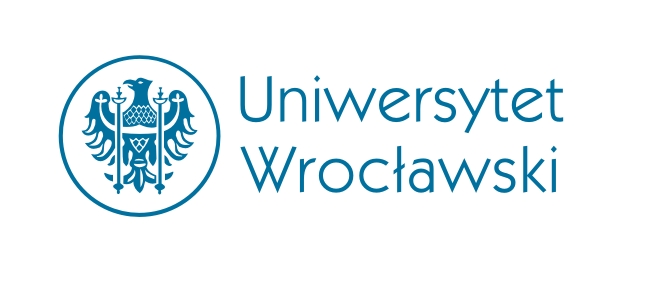 Przedmiot procesu karnego
Przedmiot procesu karnego – kwestia odpowiedzialności karnej i ewentualnie cywilnej oskarżonego za zarzucone mu przestępstwo. 
Podstawa faktyczna - czyn zarzucony oskarżonemu, który – gdy zarzuty zostaną udowodnione w procesie – zostanie mu przypisany w wyroku.
Podstawa normatywna - kwalifikacja prawna czynu zarzuconemu oskarżonemu. 
Kwalifikacja prawna może zmieniać się w toku postępowania (zob. art. 399 k.p.k.)
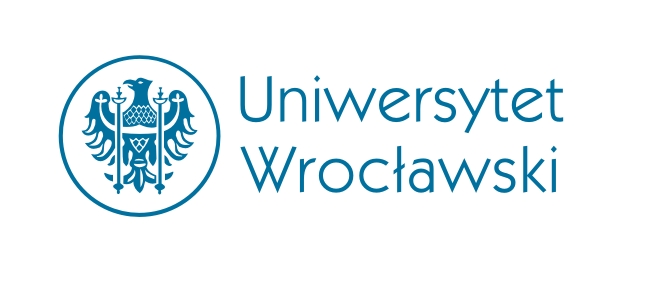 Przedmiot procesu karnego
Przedmiot procesu powinien być niepodzielny i niezmienny w toku postępowania. 
Niezmienność przedmiotu procesu (por. następny slajd) w postępowaniu przygotowawczym ma charakter względny (można zarzucić podejrzanemu nowe przestępstwo, zmienić poprzednio postawione zarzuty – art. 314 k.p.k.). 
Niezmienność przedmiotu procesu nie oznacza niezmienności kwalifikacji prawnej. Przy zachowaniu tożsamości czynu, dane zachowanie można zakwalifikować z innego przepisu k.k.
Niepodzielność przedmiotu procesu – art. 34 k.p.k.
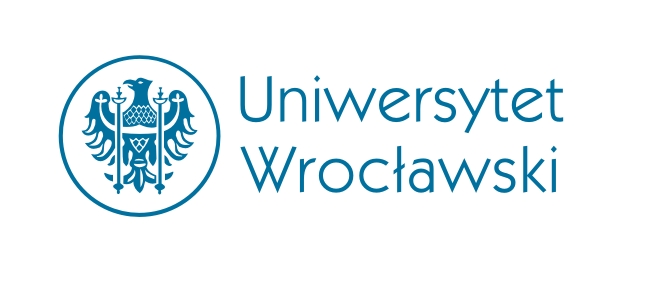 Przedmiot procesu karnego
Problem tożsamości czynu – czyn, za który oskarżony został skazany, musi być tym samym czynem, o który został oskarżony. Problematyka tożsamości czynu jest bardzo złożona i nie wpracowano dotychczas jednoznacznych kryteriów, które pomogłyby ustalić, czy tożsamość zachodzi czy nie. SN posługuje się pojęciem „zdarzenia historycznego”, które musi być takie samo w całym toku postępowania. 
Wypracowano kryteria negatywne, tzn. kiedy nie można mówić o tożsamości czynu:
nastąpiła zmiana osoby sprawcy (przestępstwo popełnił kto inny)
nastąpiła zamian dobra prawnego (przedmiotu ochrony)
zmienił się pokrzywdzony i jednocześnie wystąpiła jakakolwiek różnica dotycząca czasu, miejsca, przedmiotu wykonawczego lub ustawowych znamion czynu
nie doszło do zmiany pokrzywdzonego, ale ujawniły się różnice (jednocześnie) dotyczące: czasu, miejsca, przedmiotu wykonawczego i ustawowych znamion czynu.
Problem tożsamości czynu
Ciekawe postanowienie I KZP 1/23
„W sytuacji, gdy w akcie oskarżenia zarzucano kradzież, a w wyroku przypisano popełnienie paserstwa, to w zależności od okoliczności konkretnej sprawy możliwe będzie stwierdzenie, że wykroczono poza granice aktu oskarżenia, albo uznanie, że nie doszło do wyjścia poza te granice. Kluczowe znaczenie dla dokonania takiej oceny będzie miało zbadanie, czy czyn przypisany mieści się w podstawach faktycznych aktu oskarżenia”.
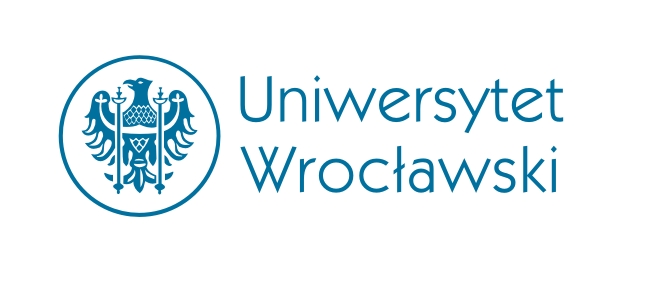 Cele procesu karnego
Cel ogólny (formalny) – zakończenie postępowania i rozstrzygnięcie o przedmiocie procesu karnego. 
Cel ogólny musi zostać uzupełniony o cele sprawiedliwościowe. O zrealizowaniu celu/celów procesu karnego przesądza zrealizowanie w toku postępowania postulatu sprawiedliwości. 
Sprawiedliwość materialna – urzeczywistnienie norm prawa karnego materialnego.
Sprawiedliwość materialna nie istnieje bez sprawiedliwości proceduralnej.
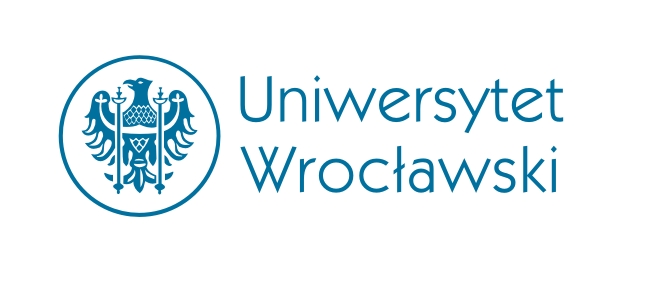 Cele procesu karnego
Sprawiedliwość proceduralna – takie ukształtowanie przepisów prawa karnego procesowego, które pozwoli na sprawiedliwe rozstrzygniecie o przedmiocie procesu. Rozstrzygnięcie sprawy będzie sprawiedliwie, jeżeli nastąpi na podstawie przepisów procesowych ukształtowanych według wymogu „sprawiedliwości”. 
 J. Skorupka [w:] J. Skorupka (red.), Proces karny, Warszawa 2016, s. 49.
Ważny jest nie tylko efekt w postaci określonego rozstrzygnięcia, ale sposób procedowania musi być również właściwy (zgodny z prawem). Nie można osiągnąć sprawiedliwości materialnej bez sprawiedliwości proceduralnej.
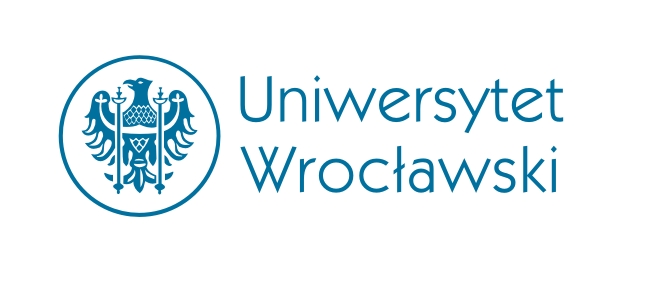 Cele procesu karnego
Sprawiedliwość naprawcza – sporne zagadnienie, przedmiot dyskusji w doktrynie. W procesie karnym należy uwzględniać prawnie chronione interesy pokrzywdzonego, respektować godność ofiary przestępstwa, by nie dopuścić do wtórnej wiktymizacji. Proces karny powinien zmierzać także do tego, by „naprawić” sytuację między sprawcą a ofiarą, doprowadzić do pojednania, odnowić więzi między sprawcą, ofiarą i społeczeństwem. 
Alternatywna dla klasycznego/tradycyjnego modelu procesu karnego.
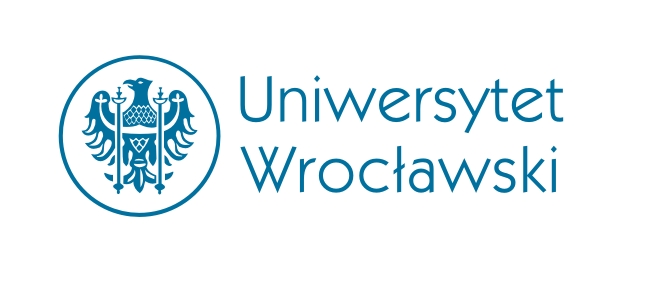 Cele procesu karnego
Cele procesu karnego zostały także wyrażone w art. 2  §  1. 
Przepisy niniejszego kodeksu mają na celu takie ukształtowanie postępowania karnego, aby:
1)  sprawca przestępstwa został wykryty i pociągnięty do odpowiedzialności karnej, a osoba niewinna nie poniosła tej odpowiedzialności;
2)  przez trafne zastosowanie środków przewidzianych w prawie karnym oraz ujawnienie okoliczności sprzyjających popełnieniu przestępstwa osiągnięte zostały zadania postępowania karnego nie tylko w zwalczaniu przestępstw, lecz również w zapobieganiu im oraz w umacnianiu poszanowania prawa i zasad współżycia społecznego;
3)  zostały uwzględnione prawnie chronione interesy pokrzywdzonego przy jednoczesnym poszanowaniu jego godności;
4) rozstrzygnięcie sprawy nastąpiło w rozsądnym terminie.
Tryby ścigania przestępstw
Art. 157 §  2 i 3, 212 § 1 i 2, 216 §1 i 2, 217 § 1 k.k. 

Postępowanie wszczynane tylko na mocy prywatnego aktu oskarżenia wniesionego przez pokrzywdzonego (lub podmiot wykonujący jego prawa)
Wniosek o ściganie
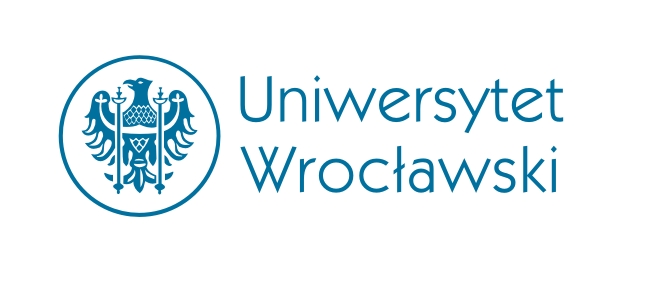 §  1. W sprawach o przestępstwa ścigane na wniosek postępowanie z chwilą złożenia wniosku toczy się z urzędu. Organ ścigania poucza osobę uprawnioną do złożenia wniosku o przysługującym jej uprawnieniu.
§  1a. Uzyskanie wniosku o ściganie należy do oskarżyciela. Jeżeli powodem uzyskania wniosku jest wyłącznie uprzedzenie przez sąd stron o możliwości zakwalifikowania czynu według innego przepisu prawnego, przewidującego ściganie na wniosek, uzyskanie wniosku o ściganie należy do sądu.
§  2. W razie złożenia wniosku o ściganie niektórych tylko sprawców obowiązek ścigania obejmuje również inne osoby, których czyny pozostają w ścisłym związku z czynem osoby wskazanej we wniosku, o czym należy uprzedzić składającego wniosek. Przepisu tego nie stosuje się do najbliższych osoby składającej wniosek.
§  3. Wniosek może być cofnięty w postępowaniu przygotowawczym za zgodą prokuratora, a w postępowaniu sądowym za zgodą sądu - aż do zamknięcia przewodu sądowego na pierwszej rozprawie głównej. W sprawach, w których akt oskarżenia wniósł oskarżyciel publiczny, cofnięcie wniosku po rozpoczęciu przewodu sądowego jest skuteczne, jeżeli nie sprzeciwi się temu oskarżyciel publiczny obecny na rozprawie lub posiedzeniu. Ponowne złożenie wniosku jest niedopuszczalne.
§  4.   W sprawie o przestępstwo z art. 190 § 1 Kodeksu karnego można wszcząć i prowadzić postępowanie pomimo niezłożenia wniosku o ściganie, jeżeli zachodzi duże prawdopodobieństwo, że niezłożenie wniosku wynika z obawy pokrzywdzonego przed odwetem albo jeżeli przemawia za tym interes społeczny. W takim przypadku postępowanie do czasu prawomocnego zakończenia toczy się z urzędu.
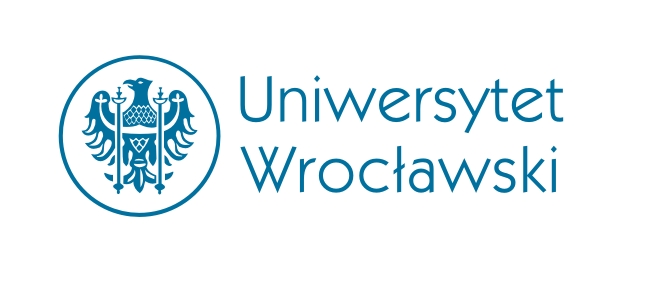 Prawda w procesie karnym
Czym jest prawda? 
Najczęściej „prawdę” rozumie się zgodnie z teorią klasyczną (Arystoteles). Prawda, czyli sąd/osąd zgodny z rzeczywistością. 
Istnieją też nieklasyczne koncepcje prawdy (koherencyjna, konsensualna, teoria zgody powszechnej)
Prawdziwe jest to, co odpowiada rzeczywistym wydarzeniom. W tym znaczeniu k.p.k. posługuje się pojęciem prawdy. 
art. 2 §  2. Podstawę wszelkich rozstrzygnięć powinny stanowić prawdziwe ustalenia faktyczne.
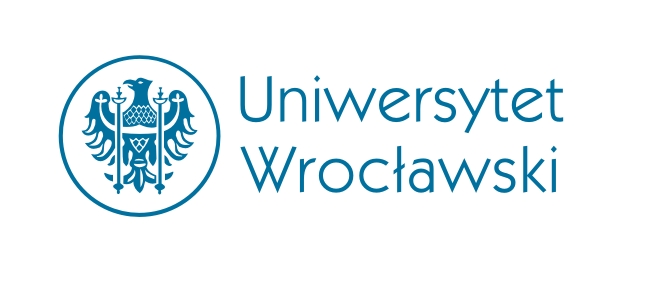 Zasada prawdy materialnej i jej rola
Prawda – sąd zgodny z rzeczywistością. Podstawą wszystkich decyzji procesowych powinny być zgodne z prawdą ustalenia faktyczne, czyli takie, gdy w świetle przeprowadzonych dowodów fakt przeciwny dowodzonemu jest niemożliwy lub wysoce nieprawdopodobny. 
sporne – czy można poznać całą prawdę w procesie karnym? Raczej nie, ale powinno się dążyć do poznania w takim stopniu, w jakim jest to możliwe z poszanowaniem praw procesowych uczestników postępowania i warunków rzetelnego procesu sądowego
prawda materialna nigdy nie jest celem samym w sobie i dążenie do celu w postaci poznania prawdy nie uświęca środków, za pomocą których cel ten starano się osiągnąć
Prawda materialna jest przeciwieństwem prawdy formalnej. Prawda formalna (stanowiona) to ustalenia sądów, które są rezultatem postępowania i oceny dowodów zgodnie ze z góry założonym wyobrażeniem o rzeczywistości. Mniej istotne jest to, czy odpowiadają rzeczywistości, ponieważ decydujące znaczenie ma kryterium formalne (prawda akceptowana przez prawo np. przyznanie się oskarżonego do winy w procesach inkwizycyjnych).
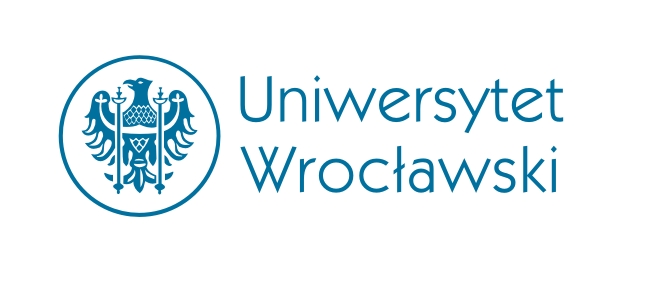 Zasada prawdy materialnej i jej rola
Do poznania prawdy w procesie karnym nigdy nie dąży się za wszelką cenę. Prawdy materialnej nie należy absolutyzować. 
Absolutyzacja i instrumentalne traktowanie zasady prawdy materialnej prowadzi do nadużyć i ograniczeń praw i wolności jednostki. 
Ustawodawca przewiduje szereg wyjątków od zasady prawdy materialnej, zakładając, że istnieją wartości wyższego rzędu niż jej ustalenie. Np. godność jednostki i wynikający z niej zakaz tortur, nieludzkiego lub poniżającego traktowania, wartości i relacje rodzinne, pozwalające na odmowę składanie zeznań osobom najbliższym itp.
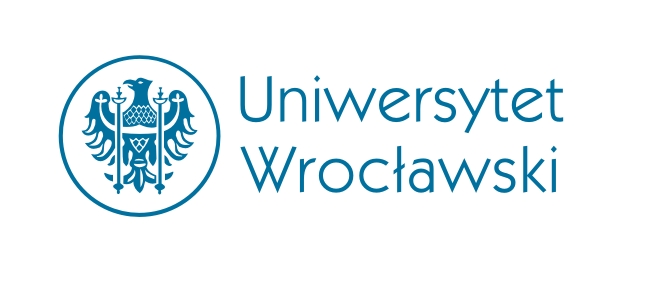 Pojęcie rzetelnego procesu
Brak jednoznacznej i ogólnie przyjętej definicji „rzetelnego procesu”. Konwencja jest „żywym instrumentem”, który musi być interpretowany w świetle aktualnych warunków. Pojęcie to cały czas ewoluuje i dostosowuje się do zmieniającej się rzeczywistości, przede wszystkim dzięki orzecznictwu ETPC. 
Nie sposób wymienić wszystkich zasad charakteryzujących rzetelny proces. Podstawowym warunkiem jest zapewnienie każdemu prawa do sądu (niezawisłego, bezstronnego i ustanowionego ustawą) oraz jawnego rozpatrzenia sprawy bez nieuzasadnionej zwłoki (art. 6 ust. 1). Jednak, aby postępowanie można było uznać za prowadzone zgodnie z zasadą rzetelnego procesu, organy wymiaru sprawiedliwości muszą również przestrzegać szczegółowych gwarancji przysługujących jednostce i umożliwić jej obronę swoich interesów (art. 6 ust. 2 i 3). W odniesieniu do oskarżonego kluczowe znaczenie ma respektowanie zasady domniemania niewinności oraz zapewnienie mu czasu na przygotowanie się do obrony – osobiście lub z pomocą obrońcy. Uczestnikom postępowania przysługuje prawo do informacji w zrozumiałym dla nich języku, jak również prawo do korzystania z bezpłatnej pomocy tłumacza.
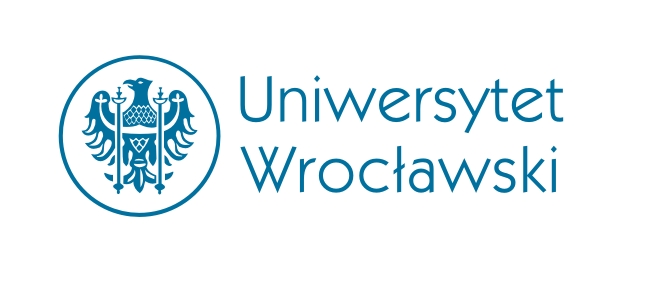 Rzetelność procesu karnego a postępowanie przygotowawcze
„Nawet jeśli podstawowym celem Artykułu 6 Konwencji, w odniesieniu do postępowań karnych, jest zapewnienie sprawiedliwego procesu przez „sąd” właściwy do rozpoznania „sprawy karnej’’, to nie wynika z tego, że Artykuł ten nie ma zastosowania w postępowaniu przygotowawczym. Tak więc Artykuł 6, a zwłaszcza jego paragraf 3, może być właściwy zanim sprawa zostanie przekazana do sądu, w zakresie, w jakim rzetelność procesu może zostać poważnie zakłócona przez początkowe niezastosowanie się do jego postanowień”
Wyrok ETPC w sprawie Imbrioscia p. Szwajcarii, 24.11.1993 r., § 36
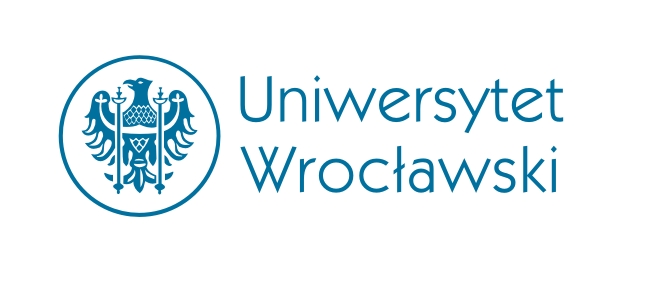 Art. 6 EKPC
1.  Każdy ma prawo do sprawiedliwego i publicznego rozpatrzenia jego sprawy w rozsądnym terminie przez niezawisły i bezstronny sąd ustanowiony ustawą przy rozstrzyganiu o jego prawach i obowiązkach o charakterze cywilnym albo o zasadności każdego oskarżenia w wytoczonej przeciwko niemu sprawie karnej. Postępowanie przed sądem jest jawne, jednak prasa i publiczność mogą być wyłączone z całości lub części rozprawy sądowej ze względów obyczajowych, z uwagi na porządek publiczny lub bezpieczeństwo państwowe w społeczeństwie demokratycznym, gdy wymaga tego dobro małoletnich lub gdy służy to ochronie życia prywatnego stron albo też w okolicznościach szczególnych, w granicach uznanych przez sąd za bezwzględnie konieczne, kiedy jawność mogłaby przynieść szkodę interesom wymiaru sprawiedliwości.
2.  Każdego oskarżonego o popełnienie czynu zagrożonego karą uważa się za niewinnego do czasu udowodnienia mu winy zgodnie z ustawą.
3.  Każdy oskarżony o popełnienie czynu zagrożonego karą ma co najmniej prawo do:
a) niezwłocznego otrzymania szczegółowej informacji w języku dla niego zrozumiałym o istocie i przyczynie skierowanego przeciwko niemu oskarżenia;
b) posiadania odpowiedniego czasu i możliwości do przygotowania obrony;
c) bronienia się osobiście lub przez ustanowionego przez siebie obrońcę, a jeśli nie ma wystarczających środków na pokrycie kosztów obrony - do bezpłatnego korzystania z pomocy obrońcy wyznaczonego z urzędu, gdy wymaga tego dobro wymiaru sprawiedliwości;
d) przesłuchania lub spowodowania przesłuchania świadków oskarżenia oraz żądania obecności i przesłuchania świadków obrony na takich samych warunkach jak świadków oskarżenia;
e) korzystania z bezpłatnej pomocy tłumacza, jeżeli nie rozumie lub nie mówi językiem używanym w sądzie.
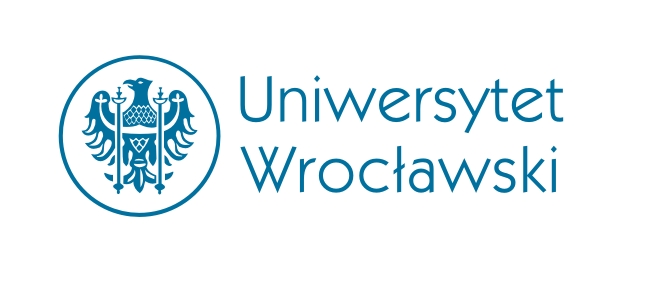 Warunki rzetelnego procesu
Rzetelność postępowania sądowego musi znajdować odzwierciedlenie w:
organizacji sądownictwa 
zasadach postępowania karnego. 
Organizacja sądownictwa, która pozwala na uznanie procesu za rzetelny:
sąd musi być ustanowiony ustawą – zakaz powoływania sądów ad hoc oraz wymóg ustawowego ustalenia jurysdykcji sądu w danej sprawie; wymóg odnosi się także do procedury wyznaczania składu orzekającego, określenia składu orzekającego, umocowania sędziów oraz wskazania przesłanek ich wyłączenia (i możliwości stron składania wniosków o wyłączenie); 
niezawisłość – w EKPC niezawisłość odnosi się do sądu jako instytucji (w polskiej literaturze. Konstytucji – niezależność sądu) oraz do sędziego jako osoby orzekającej; ważne są 3 elementy niezawisłości: długość kadencji sędziego, sposób ich mianowania; istnienie mechanizmów zabezpieczających przed naciskami zewnętrznymi (odrębność m.in. od władzy wykonawczej) 
bezstronność 
Celem jest budowanie społecznego zaufania do wymiaru sprawiedliwości. Organ orzekający nie może być postrzegany jak funkcjonariusz wykonujący polecenia przełożonych
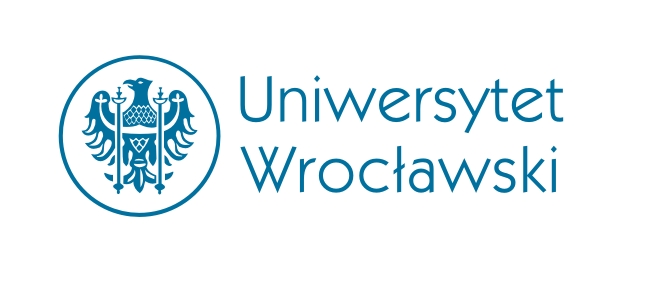 Warunki rzetelnego procesu wprost wyrażone w EKPC
Jawność postępowania (publiczność procesu) – jawność zewnętrzna; jawność postępowania przed sądem i jawność ogłoszenia wyroku 
Rozstrzygnięcie sprawy w rozsądnym terminie 
Domniemanie niewinności – naruszone także wtedy, gdy oskarżony będzie zobowiązany do wytłumaczenia okoliczności sprawy, mimo że brak jest dowodów dla niego niekorzystnych (odwrócenie reguły in dubio pro reo)
Prawo do informacji o przyczynach oskarżenia – należy informować także o zmianach zarzutu, żeby osoba przeciwko której prowadzone jest postępowanie nie była zaskoczona zmianą kierunku postępowania 
Odpowiedni czas na przygotowanie się do obrony – ważny element to efektywny dostęp do materiału dowodowego (jawność wewnętrzna)
Prawo do korzystania z pomocy obrońcy
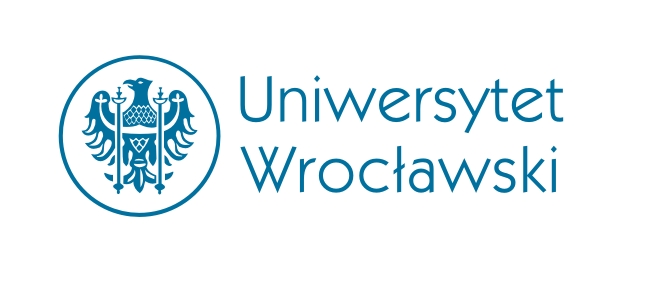 Warunki rzetelnego procesu wprost wyrażone w EKPC
Obecność przy przesłuchaniu świadków – nie jest to uprawnienie o charakterze bezwzględnym (absolutnym)
jeden z warunków respektowania równości broni w procesie – należy zapewnić oskarżonemu, by był obecny podczas przesłuchania wszystkich świadków, chyba że jest to utrudnione lub niemożliwe. W takich okolicznościach należy zapewnić możliwość ustosunkowania się do złożonych zeznań; 
niekiedy niemożność przesłuchania świadków może wynikać z niechęci świadków do osobistego stawiennictwa będącego skutkiem szczególnych okoliczności sprawy – np. świadek jest małoletni, przestępstwo jest szczególnie wrażliwe; istnieją obawy o bezpieczeństwo świadka (problem – świadek anonimowy i wiarygodność świadka anonimowego)
Prawo do korzystania z pomocy tłumacza – nie trzeba tłumaczyć wszystkich akt sprawy, ale tylko te materiały, które są niezbędne dla zapewnienia rzetelności postępowania. W przypadku rozprawy można poprzestać na ustnym tłumaczeniu.
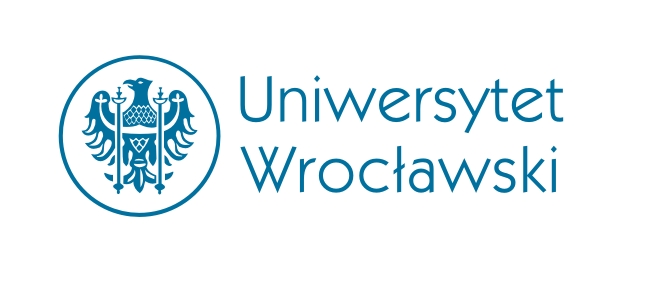 Warunki rzetelnego procesu niewyrażone wprost w EKPC
Prawo dostępu do sądu – mniej istotne w sprawach karnych, ale warto pamiętać o pokrzywdzonym (dostępie pokrzywdzonego) do sądu, tj. prawie do zainicjowania postępowania w sprawach karnych. 
zob. wyrok ETPC w sprawie Khaylo p. Ukrainie (13.11.2008 r.); EKPC nie przyznaje pokrzywdzonemu prawa do prywatnej zemsty w sprawach karnych ani actio popularis 
Równość broni – każdej ze stron należy zapewnić rozsądną sposobność przedstawienia sprawy nie stawiając jej w położeniu wyraźnie i istotnie gorszym wobec jej przeciwnika; 
ważna słuszna równowaga między stronami; nie powinno się traktować oskarżonego w sposób zmniejszający jego odporność fizyczną i psychiczną  
Kontradyktoryjność postępowania przed sądem – oskarżyciel i oskarżony muszą mieć możliwość uzyskania informacji na temat materiału dowodowego, skomentowania go i odniesienia się do wypowiedzi drugiej strony; strony postępowania sądowego muszą zostać rzeczywiście wysłuchane
równość broni w dostępie do materiału dowodowego jest warunkiem kontradyktoryjności (jawność wewnętrzna), ale nie jest to uprawnienie o charakterze absolutnym i można ograniczyć dostęp do informacji, np. gdyby ich ujawnienie prowadziło do ujawnienia tajnych metod pracy policji. Ograniczenia muszą być niezbędne
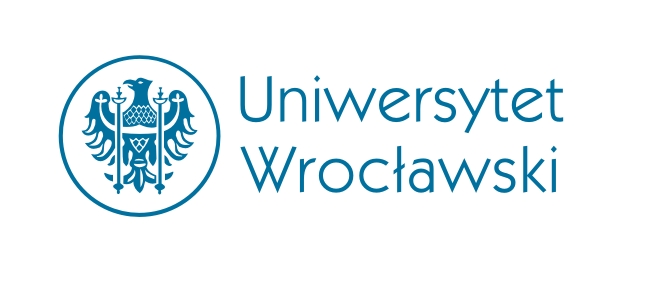 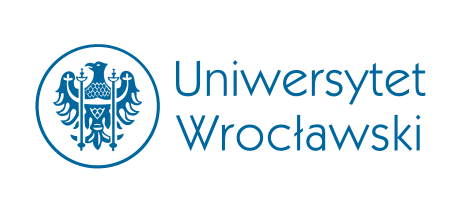 Inne elementy rzetelności postępowania
Prawo do milczenia – nie można wywodzić z milczenia oskarżonego negatywnych dla niego konsekwencji 
Zasada ne bis in idem (art. 4 protokołu 7 do EKPC)
Prawo do odwołania się (art. 2 protokołu 7 do EKPC)
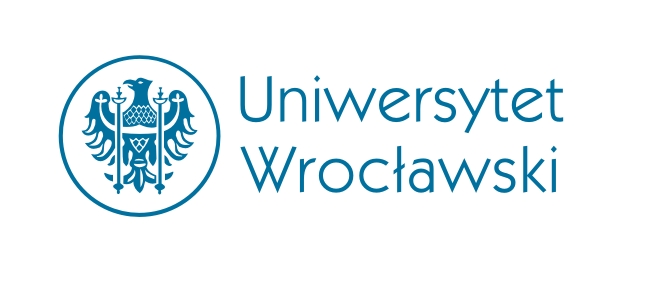 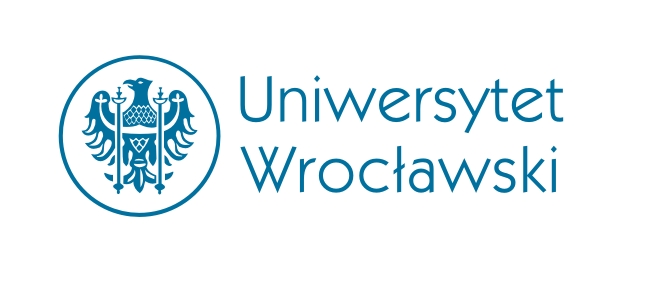 Rola i znaczenie prawa europejskiego w procesie karnym
Współcześnie nie możemy pominąć roli i wpływu prawa europejskiego – zwłaszcza prawa unijnego – na krajowe postępowanie karne. 
Prawo krajowe jest wieloskładnikowe, żyjemy w multicentrycznym systemie prawa. Obok aktów prawnych wydawanych przez krajowego ustawodawcę są także akty prawne, które muszą być stosowane (albo do których należy się stosować), tworzone przez innych prawodawców.
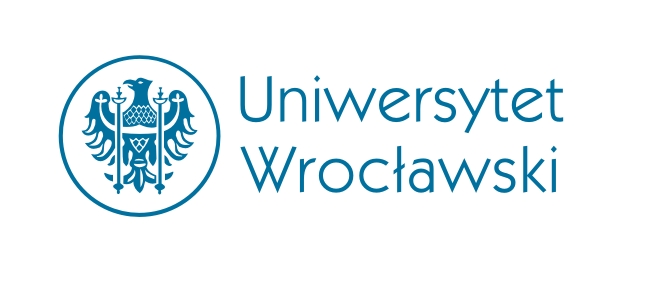 Rola i znaczenie prawa europejskiego w procesie karnym
Interpretacja prawa krajowego, zwłaszcza praw i wolności jednostki wynikających z Konstytucji, musi być zgodna z aktualnym standardem ochrony praw człowieka. 
W europejskim systemie prawnym fundamentalne znaczenie ma Konwencja Europejska wraz z orzecznictwem Europejskiego Trybunału Praw Człowieka.
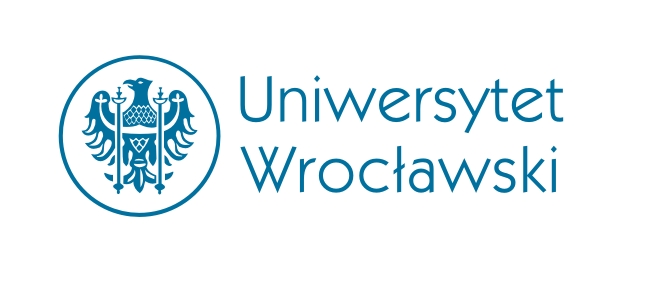 Do przeczytania z podręcznika:
Rozdział 1 – całość
Rozdział II 
3.2.1